BLOOD GROUPS AND BLOOD TRANSFUSION
DR.Deepa.G.S
Assistant professor
Dept.of Physiology
Skhmc,Kulasekharam
Blood group systems
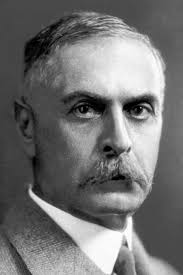 ABO group-Landsteiner-1901
MN group-Landsteiner and 
   Levine- 1927
Rh group-Landsteiner and Weiner -1940
Other-Lewis,Kidd,Duffy
https://www.google.com/search?q=karl+landsteiner&safe=active&sxsrf
Blood group or blood type is determined by the presence or absence of inherited antigenic substances on the surface of Red blood cells
These antigens may be proteins, carbohydrates, glycoproteins or glycolipids based on blood group system
Antigen and antibody
Agglutinogens or Antigens present in cell membrane of  RBC
Antigen A
Antigen B

Agglutinins or Antibodies are present in Serum
   α  - anti A 
   β  - anti B
ABO system
https://www.google.com/imgres?imgurl=https%3A%2F%2Fupload.wikimedia.org
Antigens
Complex oligosacharides
First appearance-Sixth week of foetal life
At birth-1/5th of adult
Found in other organs like Salivary glands, pancreas, kidney,liver,lung and testis
80% of secretors-Gastric juice,saliva and other body fluids
Antibodies
Gammaglobulins –IGM type usually
At birth-nil
Ten years-Maximum concentration then decreases
Percentage of population having different blood groups
https://www.google.com/imgres?imgurl=http%3A%2F%2Fwww.ajts.org
Inheritance of blood groups
Depends on three genes A,B,O in the ninth pair of chromosome – A and B are dominant 

Bombay blood groups groups-No antigen A,B or H
Inheritance of blood group
Rh group
Rh antigens-C,D.E,c,d,e
D-most common and immunogenic
Presence of D antigen-Rh+ve
Absence of D antigen- Rh-ve
Present only in RBC
No natural antibodies
Antibodies of IgG formed when Rh+ve blood transfused to Rh-ve person
Inheritance of Rh group
Rhesus factor is an inherited dominant
DD-Rh+ve
Dd-Rh+ve
dd-Rh-ve
Rh inheritance
https://www.google.com/imgres?imgurl=https%3A%2F%2Fwww2.palomar.edu
Blood transfusion
Donor-One who donates blood
Recipient-One who receives blood
Universal Donor- ‘O’ group
Universal recipient- ‘AB’ group
Blood transfusion
Age of donor -18-60 years
Weight-45Kg
Minimum interval for donation-3 months
Blood volume restores in 24 hours
Hb restores in 2 weeks
Blood transfusion
Procedure
Blood collected form vein of donor under sterile condition in a bottle containing a solution of sodium citrate and glucose
Used at once or stored at 4o C 
Storage period- five weeks
One unit of whole blood contains
    450 ml of blood 
    63ml of anticoagulant
    Preservative- citrate,phospate dextrose
Precautions before blood transfusion
Donor should be healthy
Compatibility tests should be done 
Direct cross matching- sure safe guard against transfusion complications.
    Match the serum of the recipient directly against cell of donor
Transfusion rate in adult-100-200ml/hour
     Too rapid transfusion is dangerous
Blood  group compatibility
google.com/imgres?imgurl=https%3A%2F%2Fupload.wikimedia.org
Blood group compatibility
Matching and cross matching
Blood matching or typing- 
To determine the blood group
Recipients RBC + test sera

Cross matching
To determine whether the Recipients body will accept the donor’s blood
Recipient’s serum + Donor’s RBC
https://www.google.com/imgres?imgurl=https%3A%2F%2Flaboratoryinfo.com
ABO incompatibility
Signs and symptoms
Non-hemolytic  transfusion reaction develops within few minutes to hours
Fever
breathing difficulty
itching
Hemolytic transfusion reaction
Acute
    Fever, chill, increased heart rate, low Bp, shortness of breath, nausea, vomiting,chest pain
Delayed
Jaundice
Cardiac shock
Renal shutdown-anuria
Death within 10-12 days if not managed
google.com/imgres?imgurl=https%3A%2F%2Fimage.slidesharecdn.com
https://www.google.com/imgres?imgurl=https%3A%2F%2Fimage.slidesharecdn.com
complications
Severe anemia

Hydrops foetalis

Kernicterus
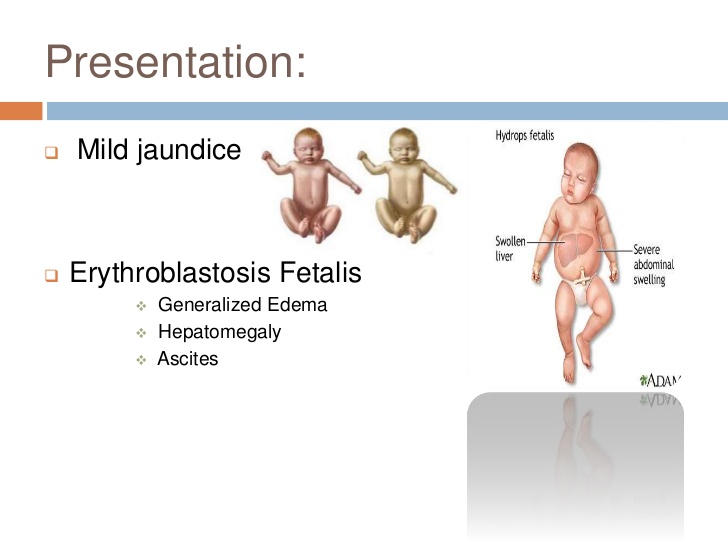 https://www.google.com/imgres?imgurl=https%3A%2F%2Fimage.slidesharecdn.com
Bombay blood group
In 1952 some Marathi speaking people around Bombay were reported to have RBC blood group antigens designated as Bombay blood group  and symbolized as oh
Antigen –A,B,H absent

Antibodies-A,B,H

H antigen –precursor of A B antigen and present in RBC of all individuals usually
Importance of blood grouping
Blood transfusion and in tissue transplantation
To prevent Rh incompatibility during pregnancy
Blood transfusion
Conditions
Anemia
Haemorrhage
Trauma
Burns
Surgery
Hazards
Transfusion reactions
ABO incompatibility                                      
 Rh incompatibility
Due to massive transfusion
Circulatory shock
Hyperkalemia
Hypocalcemia
Hemosiderosis
Due to Faulty techniques
Thrombophlebitis
Air embolism
Transmission of infections
HIV
Hepatitis B,A
Glandular fever
Herpes
Bacterial infections
Blood substitutes
Human plasma
0.9%sodiumchloride
Colloids like 
Gum accacia
Isingglass 
Dextran
Exchange transfusion
Replacement transfusion
Indications
Erythroblastosis foetalis
Sickle cell anemia
Severe polycythemia
Toxicity of drugs
Severe jaundice
Procedure
5-20ml blood drawn out
Equal quantity fresh prewarmed blood or plasma-infused
Repeat the procedure within few hours till the whole of predetermined volume of blood exchanged
Thank you